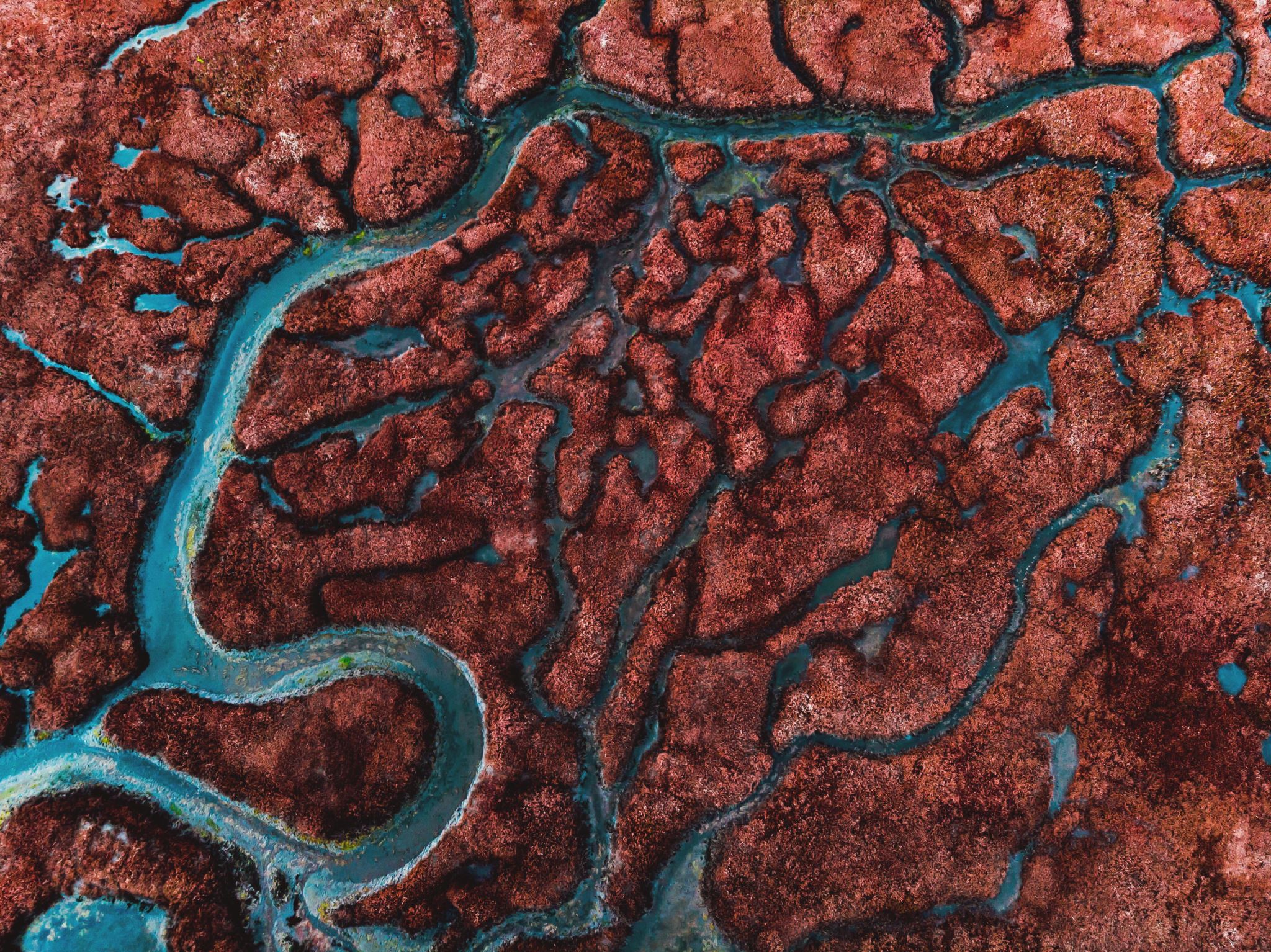 I come e i perché dell’informazione inquinata
paolo.cherubini@unimib.it
[Speaker Notes: Il drammatico ruolo della disinformazione, della misinformazione, della propaganda mirata sul profilo geografico e ideologico degli utenti, e dei "falsi amplificatori" - che erano state indicate tra le principali minacce alla società dal World Economic forum già nel 2013 - si è rivelato in maniera drammatica nella campagna politica per la brexit, per le elezioni presidenziali USA 2016 e 2020, e per le elezioni presidenziali in Francia e in Kenya nel 2017. I servizi di intelligence di tutto il mondo ormai lavorano soprattutto sul web. Tra "news operations" e "influence operations", cercano sia di identificare nuove sorgenti informazione inquinata per neutralizzarle, sia di diffonderne a loro volta. A questi agenti ufficiali si aggiungono i privati, che diffonfondo informazione inquinata soprattuto per scopi finanziari (oltre che psicologici e sociali).
Questi drammatici fenomeni hanno incoraggiato molti studi sul piano politico, sociologico, psicologico, mediatico, tecnologico (e militare). Lungi dall'aver trovato soluzioni per i rischi alla democrazia legati a questi fenomeni, gli studi hanno da anni chiarito, per chi ne dubita ancora, che si tratta, sul piano sia della qualità sia della quantità, di fenomeni di ennesima potenza rispetto alle operazioni di disinformazione  storicamente preesistenti a internet]
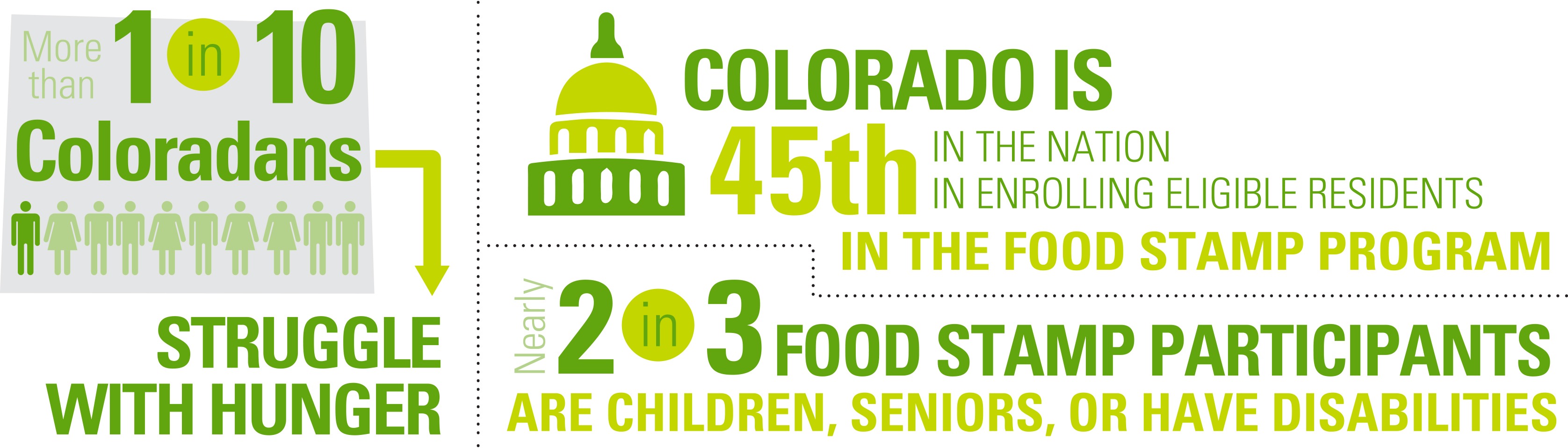 [Speaker Notes: Traduco poche frasi di un articolo del 2016 apparso su National Public Radio, dopo che la giornalista Laura Sydell era riuscita a individuare e intervistare  un autore “privato” di fake news, Jestin Coler:  “Era rimasto sconvolto da quanto velocemente le fake news si potevano diffondere, e da quanto facilmente la gente ci credeva. Scrisse una storia falsa sul sito NationalReport.net, denunciando che nei negozi di marijuana del Colorado i clienti usavano i buoni pasto del governo per comprarsi l’erba. Coler mi ha detto: “Quale fu il risultato? Che un parlamentare nel parlamento del Colorado propose effettivamente un disegno di legge per vietare alla gente l’uso di buoni pasto per comprare marijuana, e la propose basandosi solo su qualcosa che non era mai accaduto”]
Cognitive overload
Sei euristiche di «credibilità» sul web (a)
Sei euristiche di «credibilità» sul web (b)
Esempio di  «truffa fatta male»
La pagina fa leva su aspetti motivazionali, attirando l'attenzione e promettendo ricchi premi; 
invoca l'euristica della reputazione citando Google 
Ma attiva anche l'euristica della violazione dell'aspettativa, e della persuasione (chiedendo, se si clicca, un sacco di info personali)
Tre tipi di disturbi dell’informazione
INFORMAZIONE FALSA
CON L’INTENTO DI NUOCERE
MALAINFORMAZIONE
MISINFORMAZIONE
DISINFORMAZIONE
7 tipi di mis- e dis- informazione
Satira e parodia: non hanno l'intento deliberato di causare danno, ma il loro contenuto può ingannare l'ascoltatore. 
Contenuti fuorvianti: uso fuorviante delle informazioni per mettere in cattiva luce un argomento o un individuo. 
Imposture: un sito si finge una fonte di informazione ufficiale (per esempio, imitando il logo di un noto giornale, e con una URL molto simile), o una persona autorevole (per esempio, firmando con il nome e/o la foto di un noto giornalista, politico, o celebrità) per spacciare per vere false informazioni.
Contenuti fabbricati: il contenuto è "fabbricato" quando è al 100% inventato, per ingannare e arrecare danni.  
False connessioni: i titoli, le immagini, o le didascalie (sono i tre contenuti più guardati di un articolo online) dicono o suggeriscono cose ben diverse da quanto effettivamente scritto nel testo dell'articolo (che molto raramente viene letto). 
Estratti decontestualizzati: alcuni contenuti autentici sono estrapolati dal contesto e inseriti in un altro contesto, dove acquistano tutt'altro significato rispetto a quello originale. 
Manipolazioni: i contenuti non sono al 100% fabbricati, ma sono distorti e manipolati (fotomontaggi, inquadrature fuorvianti, dettagli omessi o falsificati, ecc.) per ingannare l'utente.
Esempio: impostura + contenuto fabbricato
https://archive.is/anhjB
Esempio: contenuto fabbricato + manipolato
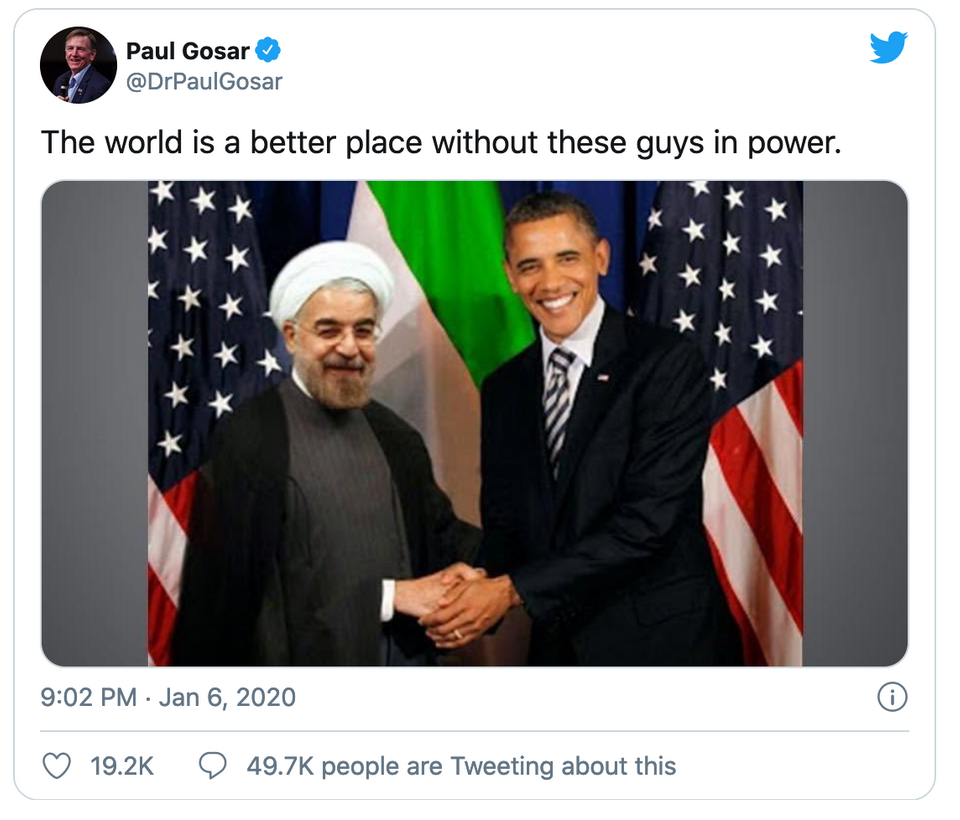 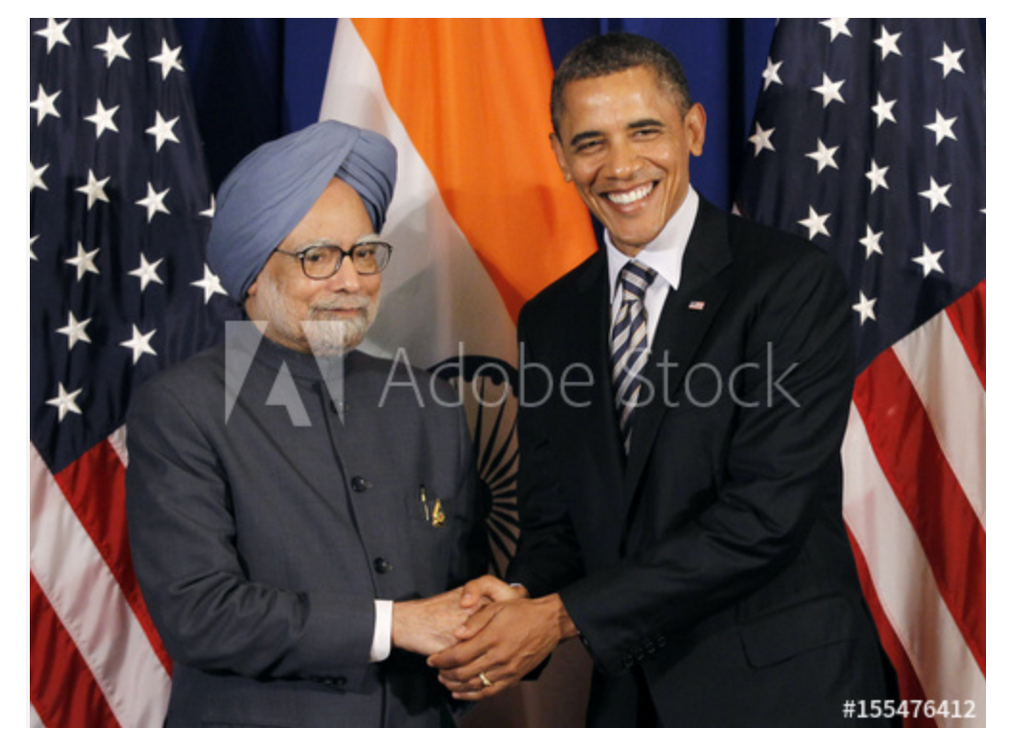 [Speaker Notes: Obama è tratto da una foto del 2011 di un incontro con l'allora primo ministro indiano Manmohan Singh. La bandiera indiana è stata "ricolorata" per sembrare iraniana, ma è sbagliata: quella iraniana ha un tulipano al centro della striscia bianca, e una scritta in arabo nella striscia verde.  Il tweet circolò e fu commentato molto rapidamente. Intervistato in merito, Paul Gosar commentò "nessuno ha mai detto che la foto non è photoshoppata; nessuno ha mai detto che Rouhani sia morto; nessuno ha mai detto che Obama e Rohuani si siano incontrati di persona"]
Le euristiche più potenti e più manipolabili: endorsementbandwagoncoerenza
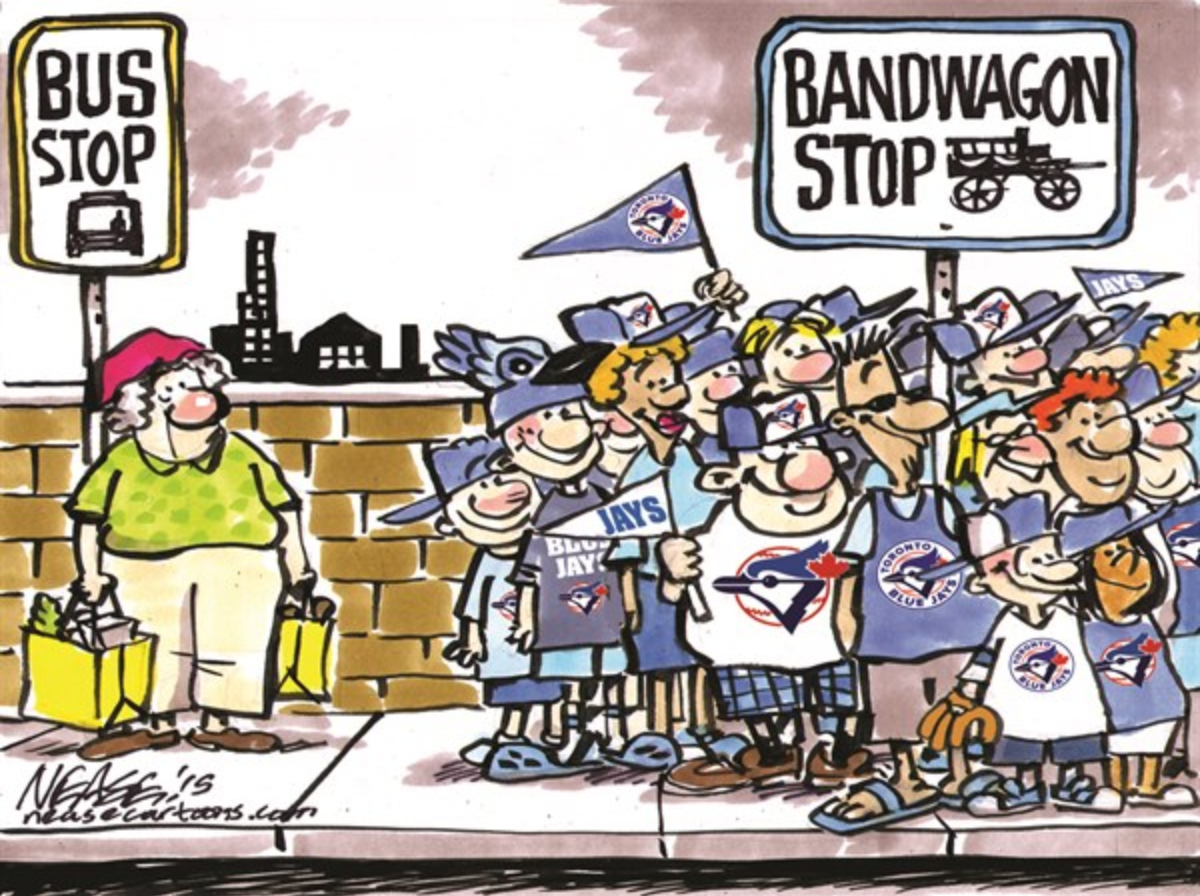 Astroturfing: falso supporto collettivo

Trolls factories: Gruppi di utenti pagati da un’organizzazione per indirizzare molti messaggi aggressivi verso utenti social che propagano idee che danneggiano gli interessi di quell’organizzazione.
Click farms: Gruppi di utenti pagati da un'organizzazione per cliccare e mettere molti likes e commenti positivi sui contenuti quell’organizzazione.
Bots: algoritmi automatici nascosti dietro account fittizi, che prelevano messaggi dai social e li reindirizzano su vasta scala ad altri utenti. 
Cyborgs: gruppo misto di bots e umani (trolls o clickfarmers) con gli stessi scopi descritti nelle tre precedenti definizioni. 
Fake Tanks: gruppi di parte, mascherati da think tanks di esperti, fondati per supportare un particolare interesse, mascherati dietro sigle e titoli altisonanti
Il gergo del mestiere nel webmarketing
Coordinate di un disturbo dell'informazione
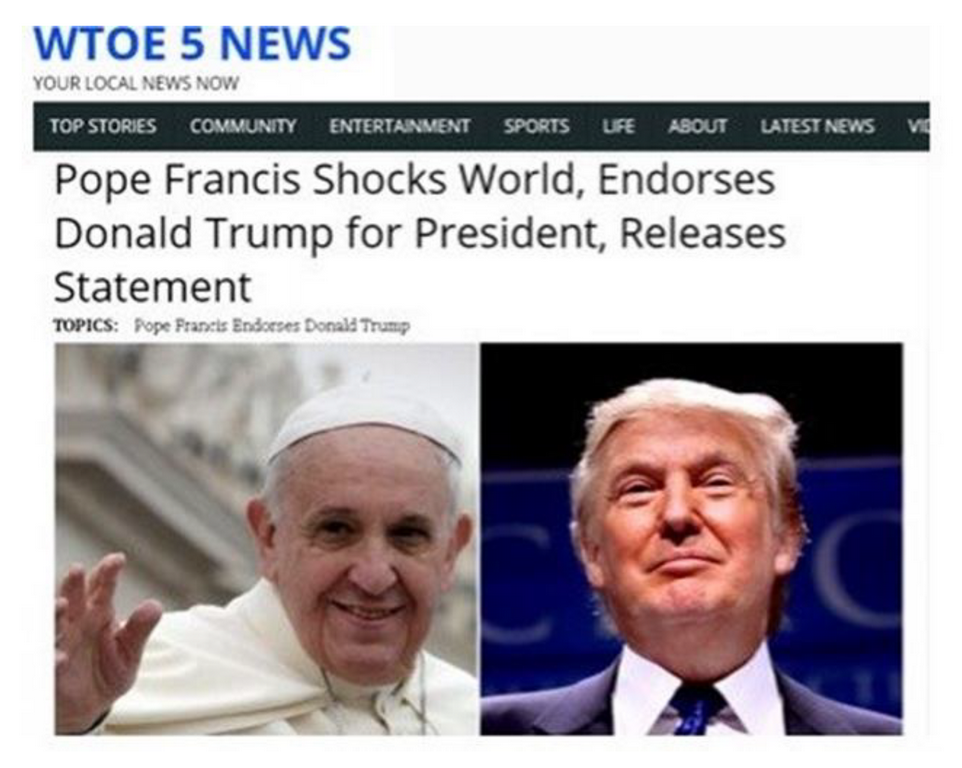 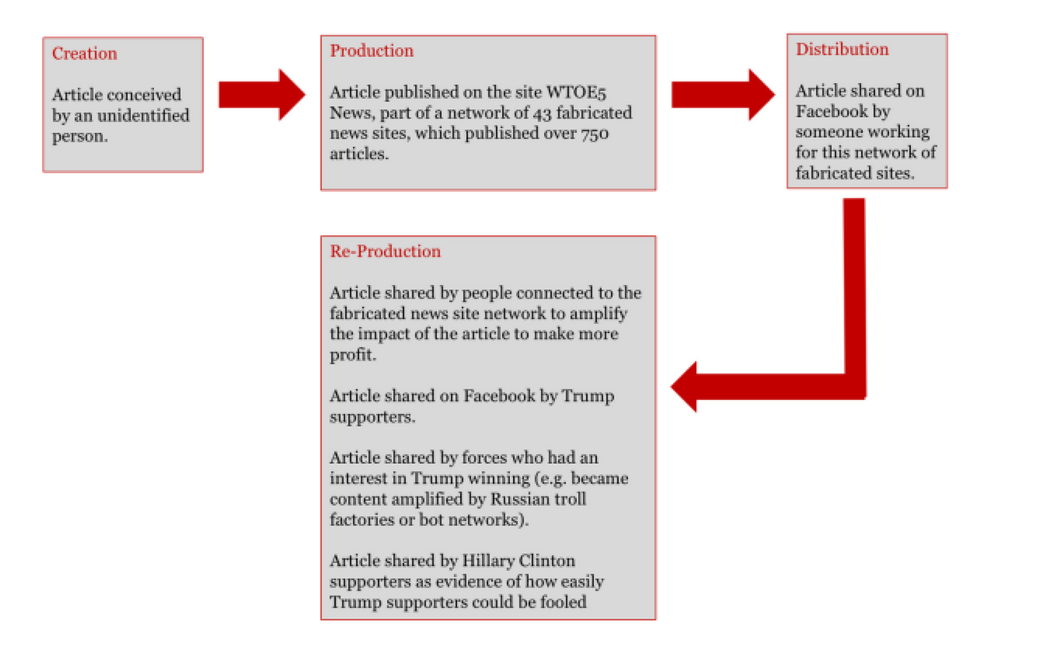 Creazione: privato cittadino USA, motivato da profitto economico
guadagni da GoogleAD grazie a siti molto cliccati 
Produzione: pubblicato WTOE5 NEWS, parte di un network di 43 siti di notizie che aveva pubblicato almeno altre 750 informazioni false

Distribuzione: articolo inizialmente condiviso su Facebook da persone che lavoravano per l'ideatore, motivate da guadagno economico. 
Lo sharing delle altre false informazioni pubblicate dalla rete era soprattutto locale; questa news fu invece diffusa soprattutto a gruppi di supporter politici pro-Trump. 
Riproduzione e diffusione: la news fu ridistribuita su Facebook da privati cittadini supporter di Trump con motivazioni sociali (senso di appartenenza al gruppo), da forze organizzate con un interesse nella vittoria di Trump (trolls factories in Russia), da supporters di Hillary Clinton come "prova di quanto facilmente i supporters di Trump potessero essere ingannati", e fu ripresa da alcuni media tradizionali. 
La notizia fu commentata da oltre 100.000 utenti e cliccata da oltre 1 milione, facendone il disturbo dell'informazione più di successo di quell'intera campagna elettorale.
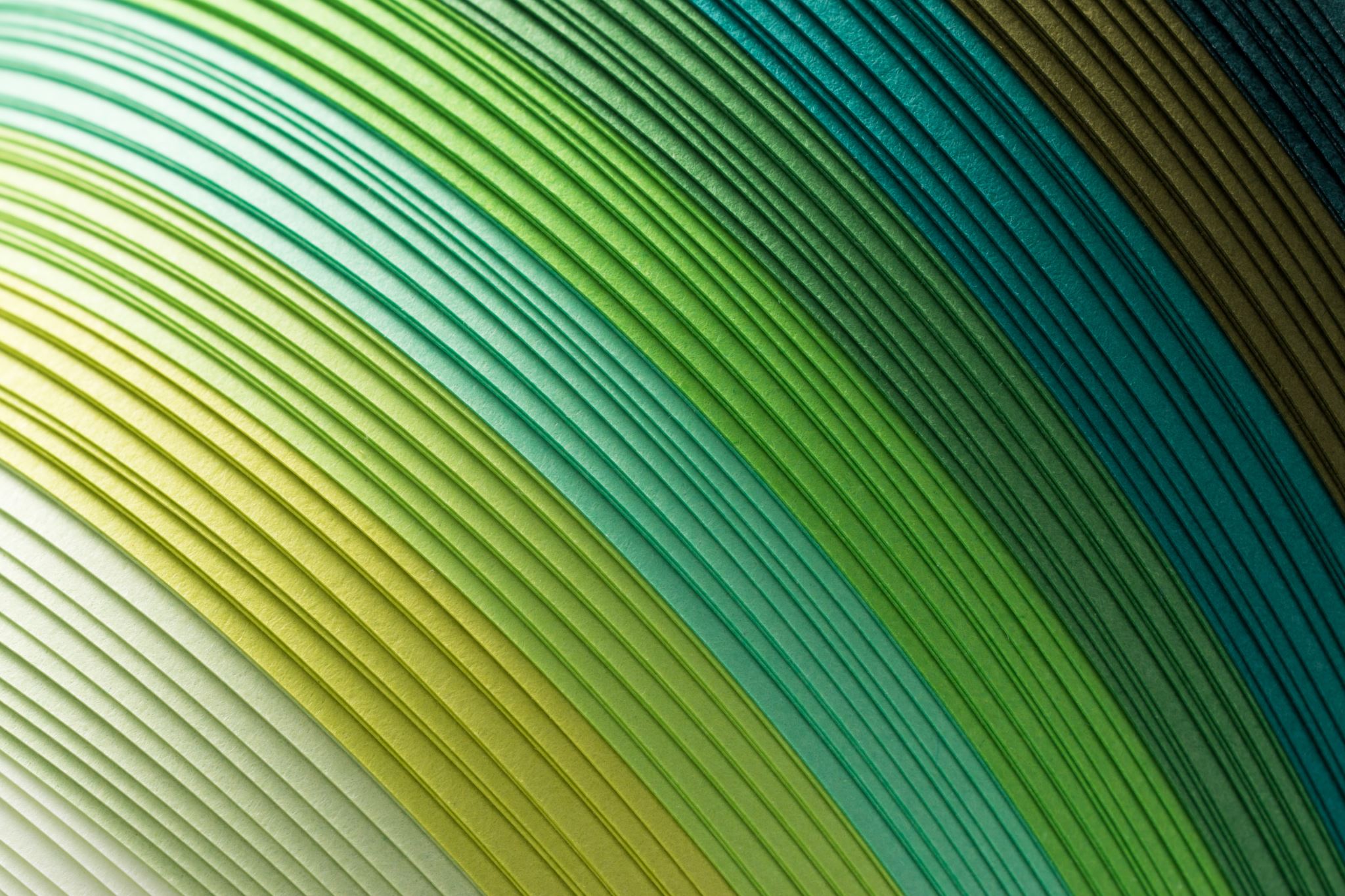 Agenti ufficiali
Motivazioni degli agenti
Non importa che il messaggio sia creduto: basta che sia cliccato
è la motivazione più frequente per la maggior parte degli agenti non ufficiali (singoli individui, piccoli gruppi, aziende) di disinformazione o misinformazione. I siti web che diffondono informazione inquinata fanno soldi attraverso la pubblicità. 
Più un sito o un contenuto attira l'attenzione, si diffonde, ed è cliccato, più genera profitto.
Le aziende investono in pubblicità via internet, perché la sinergia tra il grandissimo numero di utenti che le riceve, e la loro profilazione, fa sì che l'investimento sia quasi sempre in attivo.
Ai clienti del mercato pubblicitario internet non importa che il loro messaggio si diffonda tramite siti che disturbano la correttezza dell'informazione, o siti «seri»
importa solo che il messaggio si diffonda
Motivazione finanziaria
è la motivazione più frequente per la maggior parte degli agenti ufficiali
ottenere supporto, e toglierne all'avversario, per vincere un voto
obiettivi «a breve termine» (es: brexit; presidenziali USA 2016; presidenziale FR 2017)
bombardare il pubblico di informazioni contraddittorie per indurre un senso di confusione, e minare la fiducia verso l'informazione in generale
obiettivo «a lungo termine» (es: molte campagne russe)
polarizzare gruppi di opinione in posizioni conflittuali per estendere la propria influenza geopolitica in preparazione di un conflitto reale
obiettivo «a medio termine» (es: degenerazione delle primavere arabe, diffusione dell'ISIS, occupazione della Crimea, guerra civile nel Donbass)
minare l'integrità di aggregazioni politiche obiettivo «a lungo termine»; (es: movimenti pro-leave nei paesi europei, basati su forti campagne di disinformazione sovvenzionate sia da est, sia da ovest, riguardo alle realtà  economiche e politiche dell'Unione Europea; tentativi interni ed esterni di sobillare una nuova guerra civile negli US)
focalizzare il pubblico interno su una pioggia di notizie fabbricate, o fuorvianti, per distrarne l'attenzione da alcuni temi genuini.
Motivazione politica
per gli agenti non ufficiali di disturbi dell'informazione, quella sociale e/o psicologica è la seconda motivazione dopo quella finanziaria. 
appartenenza a un gruppo, e il rinforzo sociale da parte di altri membri del gruppo ("likes" e "followers"). 
Quando gruppi non ufficiali diffondono informazione disturbata apparentemente a scopo politico, ma senza aver legami diretti con un partito o personaggio politico, lo fanno per "senso di appartenenza a una tribù". 
Quando un singolo utente diffonde ai suoi contatti una foto o una notizia che SA essere falsa o truccata, lo fa per ottenere la loro approvazione "divertendoli":altra motivazione sociale. 
A questi si aggiungono aspetti più intimamente psicologici
sono noti casi di informazioni fabbricate al 100%, diffusesi viralmente - e credute vere da molta gente -  che, in origine, erano state prodotte e lanciate da un singolo individuo o come "burla" o per "vedere quanto è credulona la gente"
Motivazione sociale/psicologica
Ricette per ottenere molti click
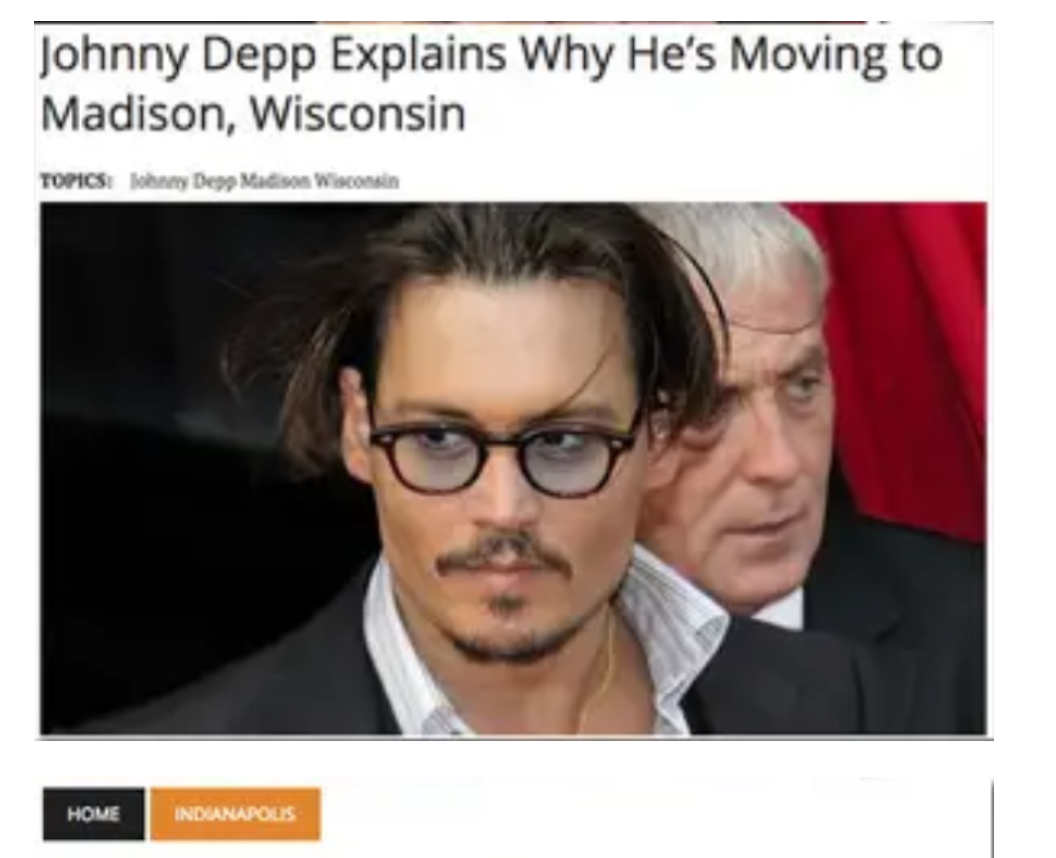 Quanto in fretta si diffondono?
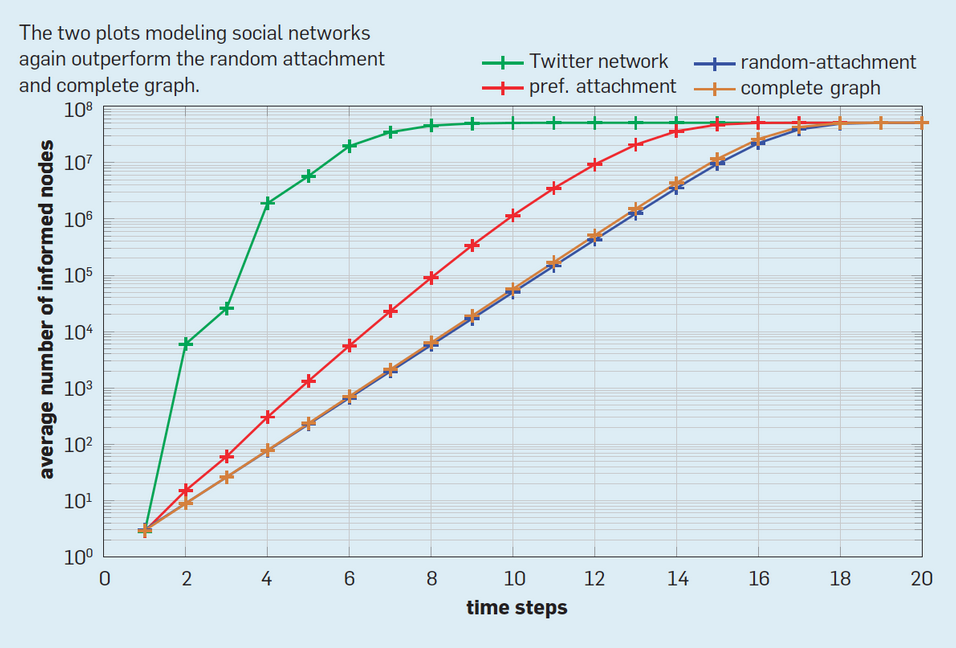 Una diceria che inizia in un nodo a caso della rete twitter è in grado di raggiungere 45,6 milioni di nodi, sui 51,2 presenti, in soli 8 rounds.
la falsa notizia si diffonde di più, raggiungendo utenti anche meno omogenei. 

La notizia scientifica si diffonde di meno, e soprattutto verso utenti interessati a quella specifica scienza, quindi molto omogenei tra loro.
Soprattutto a persone di vedute simili («echo chambers»)
Vedere mondi diversi
Continued Influence Effect (CIE)
da molti anni esistono agenzie che si occupano  di identificare le false notizie, demistificandole (debunking) attraverso attività di fact checking (controllo dei fatti) e source checking (controllo delle fonti).
Anche se la prima scrematura di messaggi potenzialmente inquinati è fatta automaticamente per via algoritmica, questi algoritmi producono molti falsi negativi, soprattutto quando la falsa informazione è veicolata da immagini, o da testo stampato in formato immagine (spesso sopra un contenuto grafico, come in molti meme). 
Per i soli messaggi intercettati, i controlli successivi alla prima scrematura devono essere fatti da esseri umani, che incrociano le informazioni nel classico stile giornalistico. Questi controlli richiedono molto tempo. 
Solo una piccola parte di false notizie, rispetto al totale, riesce ad essere effettivamente individuata, classificata, e bollata come "fake" su un qualche sito di debunking. 
effetto boomerang: I siti di fact checking stessi, ripubblicando la notizia che etichettano come falsa (con prove), ne aumentano la diffusione in rete e aumentano la probabilità che sia rintracciata dai bot, e reindirizzata a nuovi utenti: attraverso il debunking utenti che non erano entrati in contatto con la falsa notizia originale possono riceverla
Tentativi di rimedio
Autodifesa
Considera la fonte: allontanati dalla storia per esaminare il sito che la ospita, la sua missione, e le informazioni per contattarlo. Può essere utile consultare chi, quando, e dove, ha noleggiato la URL, e la sua reputazione, su uno dei siti che offrono questo servizio; per esempio questo. 
Leggi oltre: I titoli possono essere volutamente provocatori, per ottenere click. Vai oltre, leggi l'articolo, e controlla la storia completa. 
Controlla l'autore: fai una rapida ricerca sull'autore. E' credibile? E' reale?
Fonti a supporto: clicca sui link indicati come "prove" o supporti della storia, e stabilisci se le informazioni che forniscono supportano per davvero la storia che stai leggendo, e se sono esse stesse credibili.
Controlla la data: vecchie notizie ri-postate spesso non sono rilevanti per valutare eventi attuali. 
E' uno scherzo? : se la storia è troppo stravagante, potrebbe trattarsi di satira, o di burla. Ricontrolla il sito e l'autore.
Controlla le tue tendenze cognitive e motivazionali: controlla se le tue credenze, le tue opinioni, e i tuoi desideri; potrebbero influenzare la tua propensione a credere in quella storia. 
Domanda agli esperti: scrivi a un  esperto di quell'argomento (se ne trovano tanti nelle rubriche dei siti universitari), o consulta siti di debunking e fact checking.
Per approfondimenti